Missionary Care
Dear Heavenly Father, we are thankful for You having watched over our Indochina Missionary Erwin Tie. Please grant her safety journey on her motorcycle during this monsoon season. They will be celebrating their local New Year festival from 13 -16 April. Our missionary has plans to do festive visitations and share the Gospel with her students from the
Cont...
Missionary Care
language centre. We pray for You to prepare the students' hearts so that they will be open to accept salvation. Please also open the way for her to be back for her home assignment this year in the midst of constantly changing pandemic SOPs and last-minute flight cancellation. We pray that You will lead her homeward at the right moment. In Jesus Christ's name we pray, Amen.
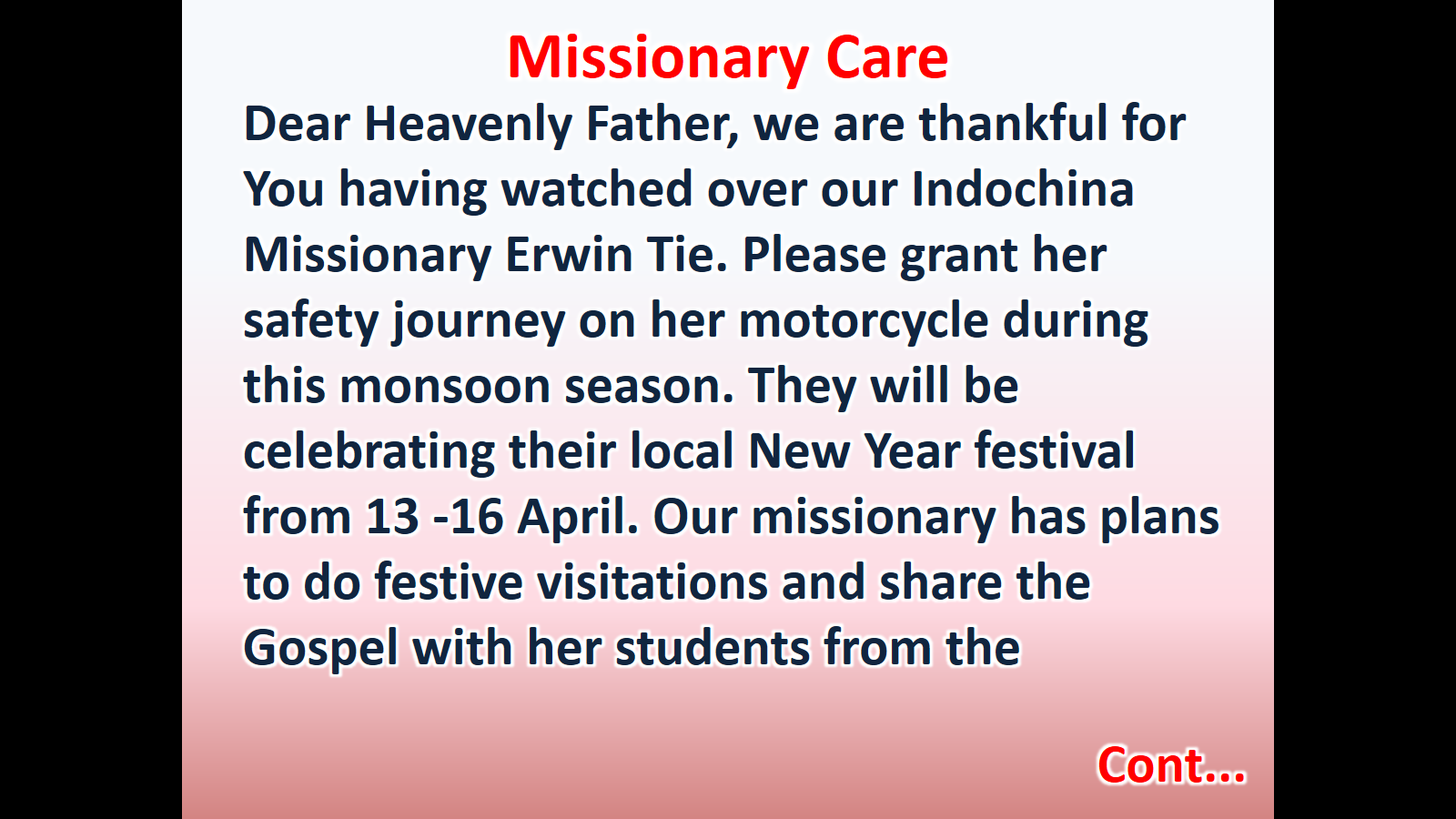 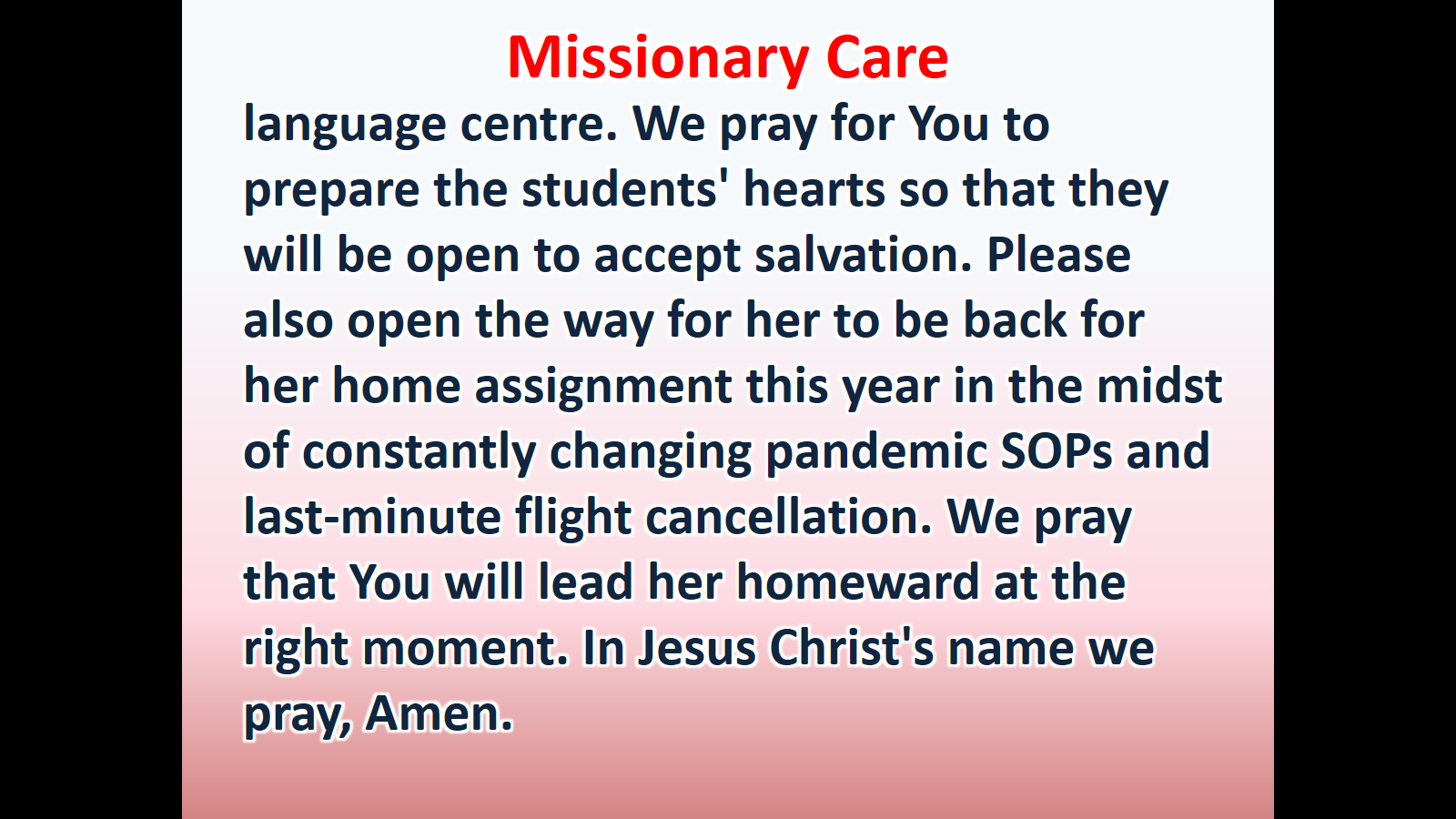